SMP5MECANIQUE ANALYTIQUE CHAPITRE I
RAPPELS 
PARAMETRAGE ET LIAISONS.
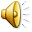 On appelle système un ensemble de solides . Le système peut être déformable
*/  Les théorèmes généraux:

s’appliquent à chaque solide constituant le système étudié

 fournissent les équations permettant de calculer toutes les inconnues du problème
( forces et paramètres)
*/ La méthode des équations de Lagrange:

s’applique une seule fois au système étudié 

- permet, dans certaines conditions, de ne pas calculer certaines forces inconnues
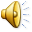 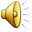 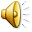 v
y0
ψ
u
ψ
x0
z0
P
.
Ψ repère à chaque instant la position du plan (P; v ,  z0) contenant l’axe P z
autour duquel se fait la rotation propre.
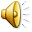 z
z0
ϴ
w
NUTATION
ϴ
v
u
P
.
ϴ repère à chaque instant la position de l’axe P z dans le plan (P; v ,     z0)
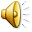 y
w
ϕ
x
ϕ
v
z
P
.
ROTATION  PROPRE
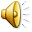 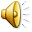 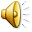 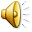 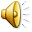 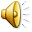 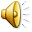